آشنایی با خدمات مادرایمن (مشاوره قبل و حین بارداری، کمک به زایمان و مراقبت پس از زایمان)
فصل اول:
 آشنایی با اصول کلی و تعاریف مراقبت های بارداری
بخش دوم: تعاریف مراقبت بارداری
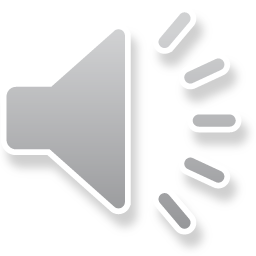 مشخصات سند
مشخصات مدرس یا مدرسین
مشخصات بسته آموزشی
تصویر پرسنلی مدرس:

نام و نام خانوادگی مدرس: شبنم امامیان
مدرک تحصیلی: کارشناس مامایی
موقعیت اشتغال سازمانی مدرس: مربی مرکز آموزش بهورزی شهرستان مشهد دانشگاه علوم پزشکی و خدمات بهداشتی درمانی مشهد
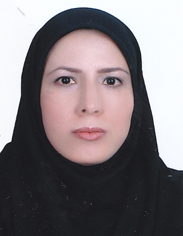 حیطه درس: مراقبت های ادغام یافته سلامت مادران
تاریخ آخرین بازنگری: 12 تیر 1399
نوبت تهیه: 2
 نام فایل: 
Mc - 1.2- ashnayi-ba –khadamat –madar -imn-moshavrh –ghabl-va-hin-bardari-komk-b-zayman-va-moraghbt-pas-az-zaiman-fasle1-bakhsh2 –edi 2
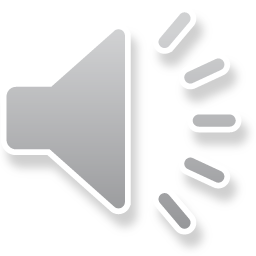 فهرست عناوین (فصل اول- بخش دوم):
تعاریف مراقبت های بارداری
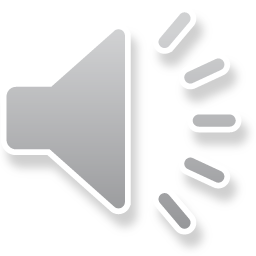 تعاریف مراقبت های بارداری
به ترتیب حروف الفبا:
آبریزش
آزمایشهای معمول بارداری
نکته1: نتایج آزمایش‌ها توسط پزشک یا ماما بررسی می‌شود. 
  نکته 2: در صورتی که خانم طبق دستورالعمل کشوری بر علیه هپاتیت ایمن نشده، آزمایش HBsAg توسط پزشک یا ماما درخواست می‌شود.
نکته 4: در صورتی که خانم در مراقبت پیش از بارداری آزمایش TSH را انجام نداده است در اولین ملاقات TSH اندازه‌گیری شود.
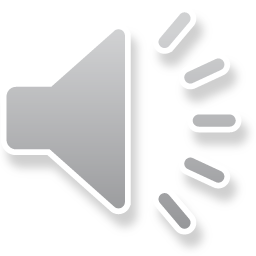 تعاریف مراقبت های بارداری ادامه ...
نکته 4: در صورت وجود یا سابقه رفتارهای پرخطر در زن باردار و یا همسرش، برای انجام آزمایش HIV به کارشناس ایدز و یا مرکز مشاوره بیماری‌های رفتاری ارجاع دهید. در مراکز مجری طرح PMTCT تست تشخیص سریع HIV دوبار، نوبت اول در اولین ملاقات (هفته 10-6) و نوبت دوم در ملاقات هفته 34-31 بارداری انجام می‌شود.
نکته3: نوبت اول کومبس غیرمستقیم در مادر Rh- در هر زمانی پس از اطلاع از Rh+ همسر توسط پزشک یا ماما درخواست می‌شود. نوبت دوم این آزمایش در هفته‌های 24 تا 30 بارداری است.
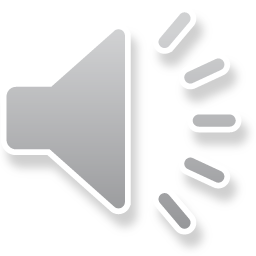 تعاریف مراقبت های بارداری ادامه ...
آموزش و توصیه:
طی ملاقات‌ها متناسب با هفته‌های بارداری موارد زیر را به مادر آموزش دهید.
بهداشت فردی 
بهداشت روان 
بهداشت جنسی 
بهداشت دهان ودندان
تغذیه و مکمل‌های دارویی
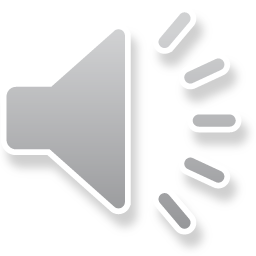 تعاریف مراقبت های بارداری ادامه ...
دخانیات، مواد مخدر و الکل
شکایت‌های شایع 
علائم خطر
نکته: در هر ملاقات، علائم خطر را گوشزد کنید و مطمئن شوید که مادر این علائم را فرا گرفته است.
اهمیت شرکت در کلاس‌های آمادگی برای زایمان
فواید زایمان طبیعی و ایمن
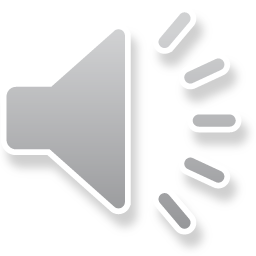 تعاریف مراقبت های بارداری ادامه ...
آمادگی و محل مناسب زایمان
مراقبت از نوزاد
غربالگری و علائم خطر نوزادی
اصول شیردهی
زمان مناسب بارداری بعدی (به آخرین دستورالعمل های سلامت باروری در محتوای آموزشی سلامت باروری رجوع گردد)
مراجعه برای دریافت مراقبتهای بارداری
مراجعه برای دریافت مراقبت‌های پس از زایمان
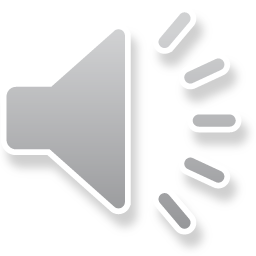 تعاریف مراقبت های بارداری ادامه ...
اختلال انعقادی
اختلال هوشیاری
ارتفاع رحم
 نکته: درصورت اختلاف بین ارتفاع رحم و سن بارداری بیش از 3 هفته مادر به پزشک / ماما ارجاع داده شود.
ارزیابی علائم خطر فوری
استفراغ شدید
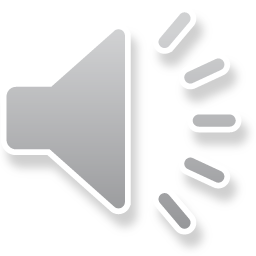 تعاریف مراقبت های بارداری ادامه ...
اعتیاد یا وابستگی:  تشخیص وابستگی به مواد، حداقل وجود سه نشانه از نشانه‌های زیرلازم است:                                                                                                                                    - تحمل که افزایش تدریجی مقدار ماده مصرفی لازم برای دست‌یابی به علائم مصرف آن ماده است؛                                                                                               - پیدایش علائم ترک در صورت عدم مصرف یا کاهش مقدار مصرف؛                                                     - تمایل دائم و تلاش‌های ناموفق برای کاهش یا قطع مصرف ماده؛                                                                - مختل شدن فعالیت‌های اجتماعی، شغلی و تفریحی؛                                                                               - تداوم مصرف ماده علیرغم آگاهی از عوارض آن؛                                                                 - صرف زمان زیاد جهت تهیه، مصرف و یا بهبودی از عوارض
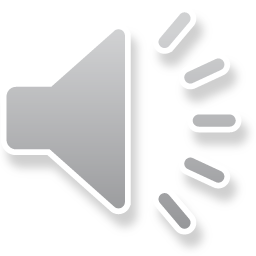 تعاریف مراقبت های بارداری ادامه ...
- مصرف مواد زیر (بدون توصیه پزشک) را از خانم سوال کنید:
انواع تنباکو (سیگار، قلیان، ناس، غیره)،                                       
داروهای مسکن اُپیوئیدی (ترامادول، کدئین، دیفنوکسیلات، غیره)،                            داروهای آرام‌بخش یا خواب‌آور (دیازپام، آلپرازولام، کلونازپام، فنوباریتال، غیره)،                                                                              
 الکل (آبجو، شراب، عَرَق، غیره)،                                                          
 مواد اَفیونی غیرقانونی (تریاک، شیره، سوخته، هرویین، کراک هروئین، غیره)،                                                                                                  
محرک‌های آمفتامینی (شیشه، اکستازی، اِکس، ریتالین، غیره).
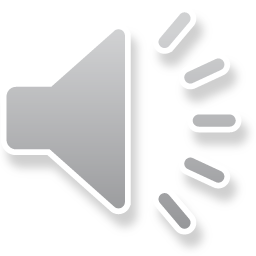 تعاریف مراقبت های بارداری ادامه ...
ایمن‌سازی
نکته: در صورت وقوع سقط غیر بهداشتی، مادر را برای ایمنسازی به پزشک یا ماما ارجاع دهید.
 تعداد بارداری
 تعداد زایمان 
سقط
سقط دیررس
سقط مکرر
زایمان
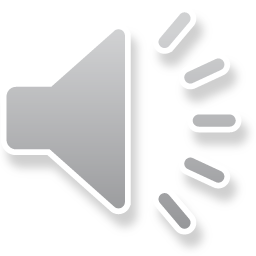 تعاریف مراقبت های بارداری ادامه ...
زایمان زودرس
 زایمان دیررس
زایمان سخت
زایمان سریع
مرده‌زایی
مرگ نوزاد 
دوره پری‌ناتال
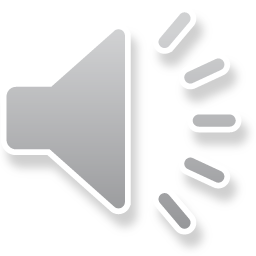 تعاریف مراقبت های بارداری ادامه ...
بررسی پرونده و آشنایی با وضعیت مادر
برقراری ارتباط مناسب با مادر
پاره شدن کیسه آب
تاریخ مراجعه بعدی
تاریخ تقریبی زایمان
تزریق آمپول رگام
نکته: در مادرRh- با همسرRh+ در صورت ختم بارداری به هر دلیلی پیش از تاریخ تقریبی زایمان(سقط، مول، زایمان زودرس، حاملگی نابجا و...)آمپول رگام تزریق می شود.
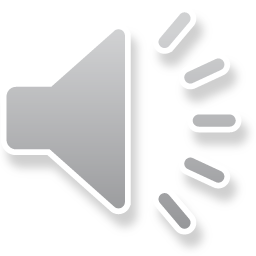 تعاریف مراقبت های بارداری ادامه ...
تشکیل پرونده و شرح حال
تشنج
حرکت جنین
نکته: تعداد مطلوب حرکات جنین و زمان بهینه برای شمارش آن مشخص نشده است. در یک روش احساس 10 حرکت در 2 ساعت طبیعی است و در صورتی که تعداد حرکات جنین به 10 بار نرسد، مادر را ارجاع دهید. در یک روش الگوی حرکت جنین که توسط مادر بدست آمده است ملاک است. اگر این تعداد معادل یا بیشتر از شمارش پایه قبلی است، اطمینان‌بخش است. کاهش حرکت جنین بنا به اظهار مادر از هفته 28 بارداری اهمیت دارد.
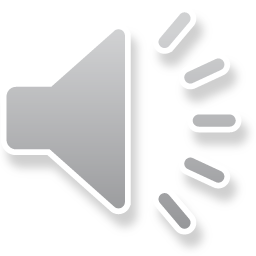 تعاریف مراقبت های بارداری ادامه ...
تغذیه مناسب
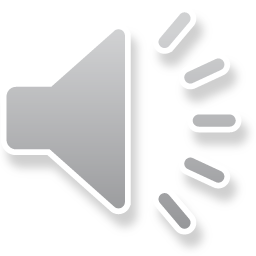 تعاریف مراقبت های بارداری ادامه ...
خونریزی
درد شکم و یا پهلوها
نکته: در مواردی که سن بارداری بالای 37 هفته است، درد متناوب پایین شکم می تواند نشانه زایمان باشد.
دیابت بارداری
رفتارهای پرخطر
سوزش ادرار
سونوگرافی
شکایت‌های شایع
 نکته : این حالات برای مادر مضر نبوده و صرفاً به علت سازگاری بدن با تغییرات بارداری است. متناسب با هر شکایت، طبق متن آموزشی به مادر توصیه کنید.
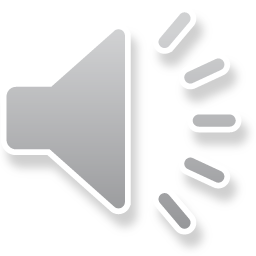 تعاریف مراقبت های بارداری ادامه ...
شغل
شغل سخت و سنگین 
نکته: اگر مادر شغل سخت و سنگین دارد در صورت امکان نوع یا محل کار خود را تغییر دهد و یا در کار طولانی مدت نشسته یا ایستاده، هر 3 ساعت یک بار تغییر وضعیت دهد.
شوک
صدای قلب جنین
ضربه
علائم حیاتی
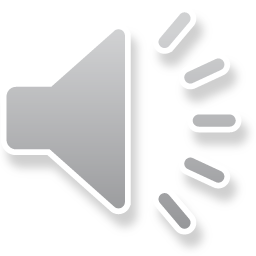 لطفاً نظرات و پیشنهادات خود پیرامون این بسته آموزشی را به آدرس زیر ارسال کنید.
معاونت بهداشتی دانشگاه علوم پزشکی و خدمات بهداشتی درمانی مشهد واحد آموزش بهورزی
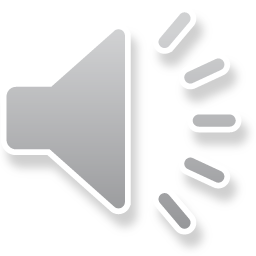